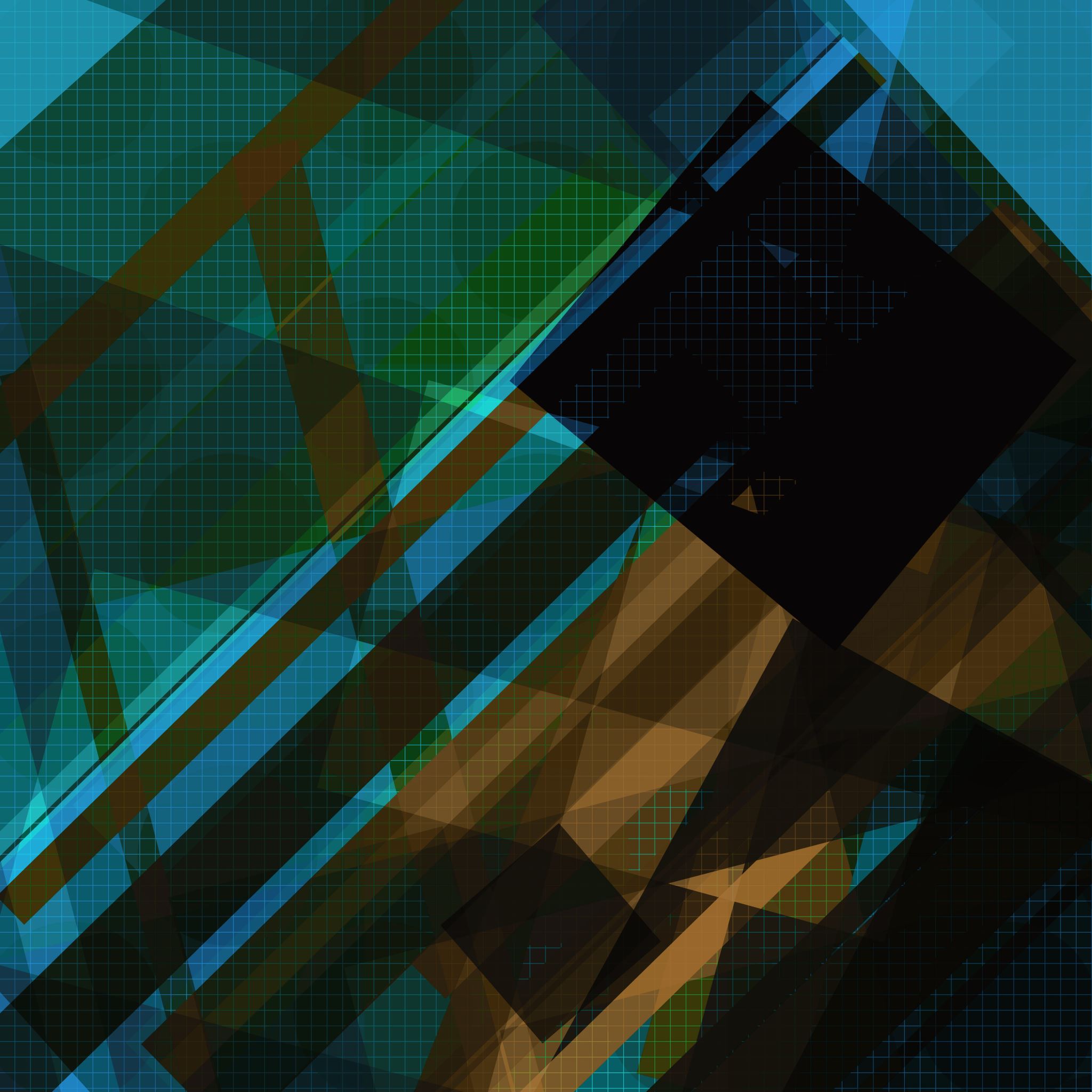 How Netflix disrupted the Entertainment Industry
Student’s Name Institutional Affiliation Instructor’s Name Date
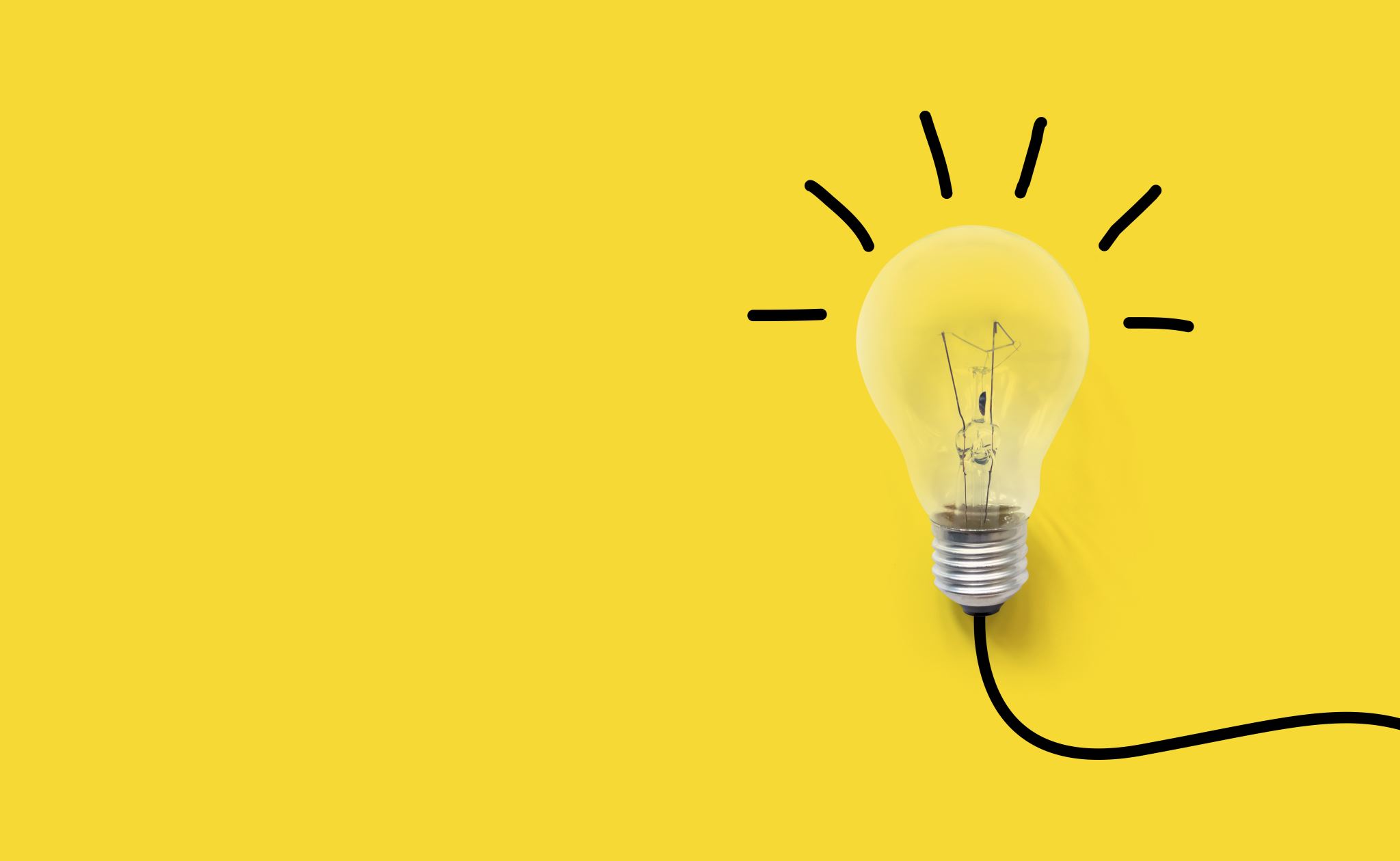 Introduction
Disruptive innovators transform previously expensive or high-end products or services to being more accessible and affordable. 
In the process, non-consumers (population segments not targeted by large, established companies) are also transformed into consumers.
 The kind of disruption displaces well-established competitors at the marketplace. 
According to Clayton Christensen's discourse in the Harvard Business Review (Christensen et al.), it is important to differentiate between disruptive innovation and sustaining innovation. 
While the latter focusses on improving or enhancing products for an existing market, disruptive innovation encompasses applying technology to rework the products or services to target new customers.
[Speaker Notes: For instance, compact discs (CDs) have since been replaced by digital music streaming and downloading, which are inexpensive and can reach a larger market. Sustaining innovations only facilitate companies in maintaining their status quo.]
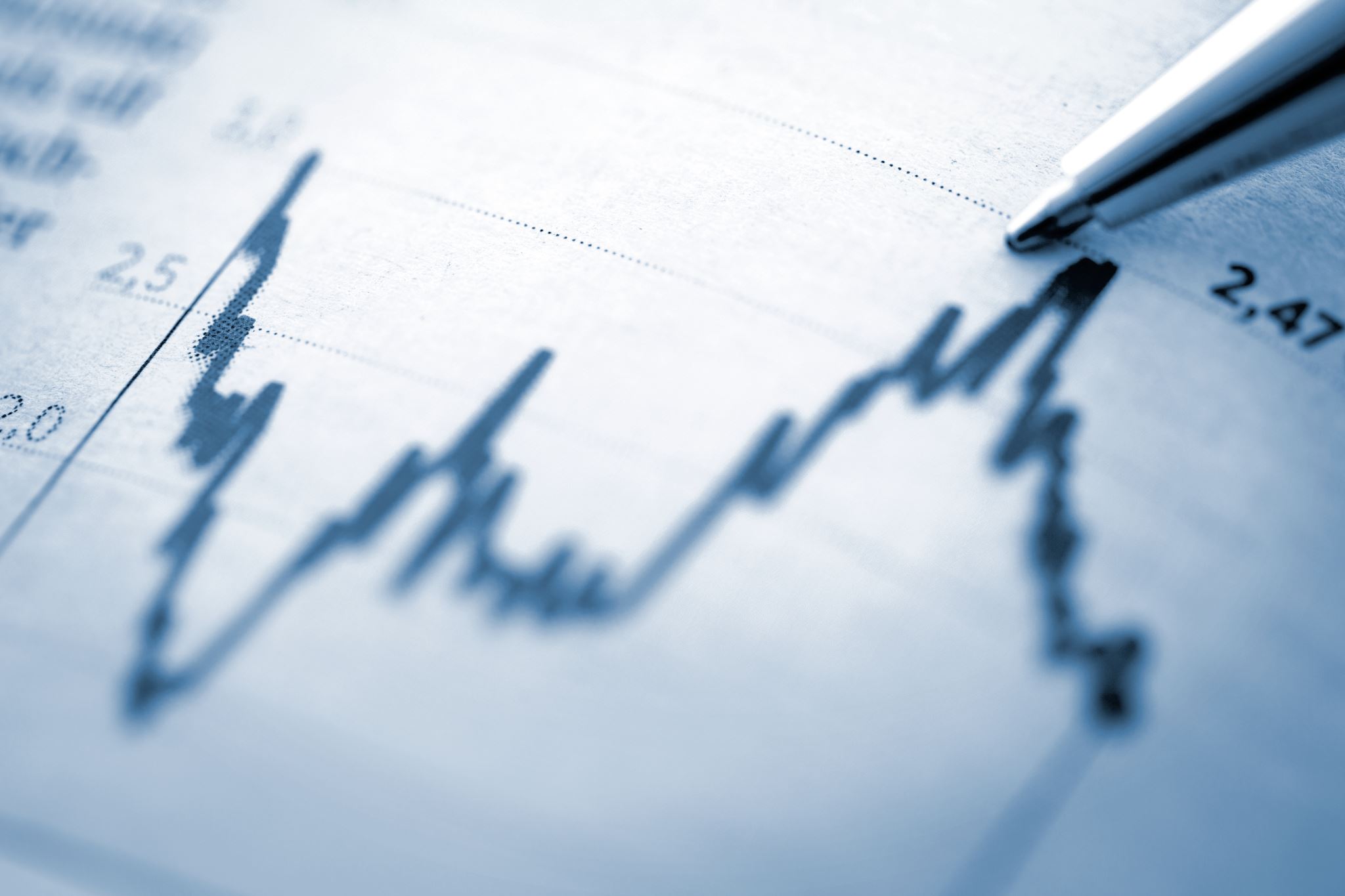 Introduction (cont.)
According to Christensen et al., disruptive innovators require certain elements to enhance their performance. 
Enabling Technology: disruptive innovation requires an underlying technological framework to facilitate the change process. The technology is responsible for enhancing product/service affordability and accessibility. 
Innovative Business Model: Such novel business strategies target new or bottom-level customers who were previously not considered by existing companies. 
Coherent Value Network: Includes the stakeholders and business partners such as suppliers, marketers associated with the business. Because they stand a chance of benefiting from the disruption, they need to adapt to the new changes installed by the enabling technology and innovative business model.
The Case of Netflix as a Digital Disruptor.
[Speaker Notes: Such an innovation came with the benefits of flexibility, in terms of consumer choice on when, how and what to watch. This was enabled by the Netflix ordering algorithm, which sort out customer preferences through their own ratings and reviews.]
Next steps of Netflix’s Disruptive Innovation
[Speaker Notes: Producers were paid to create television shows and films, the result being such critically acclaimed shows like House of Cards.
While creating a new culture of binge-watching, existing companies in the industry must now focus on keeping their human resources from being tapped by the lucrative Netflix.
Insights gained from such sources not only facilitate Netflix’s customer satisfaction but also helps the company pursue and acquire top talents in the industry.]
Conclusion
Works Cited
Anindita, Vinesha. “Disruptive Strategy in Disruption Era: Does Netflix Disrupt the Existing Market?” International Journal of Business and Technology Management, vol. 3, no. 1, 2021, pp. 30–39, myjms.mohe.gov.my/index.php/ijbtm/article/view/12435.
Voigt, Kai-Ingo, et al. “Entertainment on Demand: The Case of Netflix.” Business Model Pioneers, 2017, pp. 127–141, doi:10.1007/978-3-319-38845-8_11.
Richardson, Adam. "Netflix’S Bold Disruptive Innovation". Harvard Business Review, 2011, https://hbr.org/amp/2011/09/netflix-bold-disruptive-innovation. Accessed 22 June 2021.
Christensen, Clayton et al. "Disruptive Innovation For Social Change". Harvard Business Review, 2006, https://hbr.org/2006/12/disruptive-innovation-for-social-change.